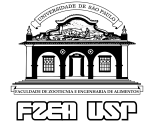 SOCIOLOGIA– ZEB0667NENGENHARIA DE ALIMENTOS Professor Dr. Marcelo Ribeiro
Principais correntes sociológicas
Principais Correntes Sociológicas
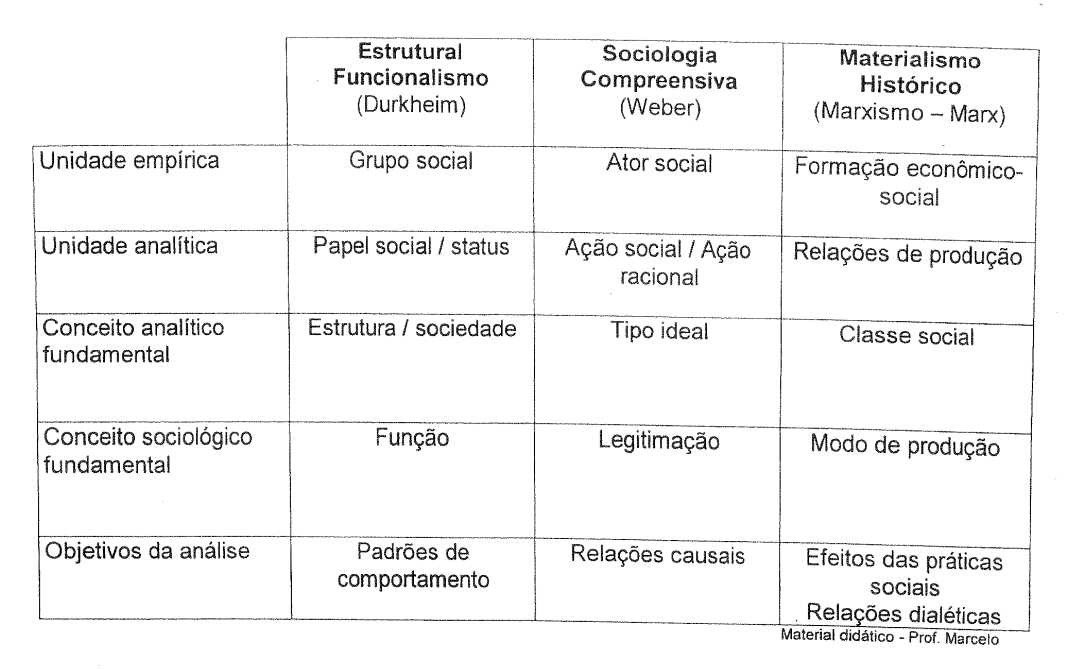 Organização Capitalista
Propriedade privada

   Princípios Fundamentais      Lucro
 
                                                                      Livre iniciativa 

Obs: riqueza ≠ capital
                              
Forças produtivas
Trabalho
Divisão social do trabalho
Padrão de procriação das populações
Organização Capitalista
Produtos    
Mercado: espaço de circulação das mercadorias       Trabalho
                                                                                                                    Moeda



Mercado: espaço de construção do valor